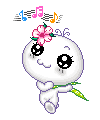 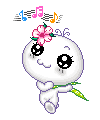 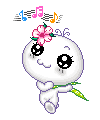 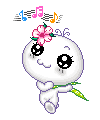 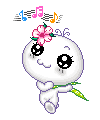 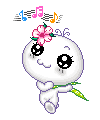 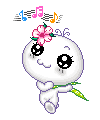 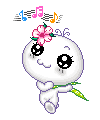 Chào mừng quý thầy cô 
về dự giờ thăm lớp
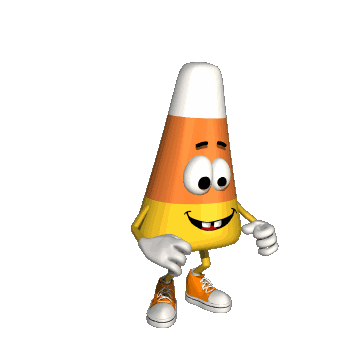 Giáo viên:Nguyễn Văn Dục 
Trường: Tiểu học Nhơn Lý
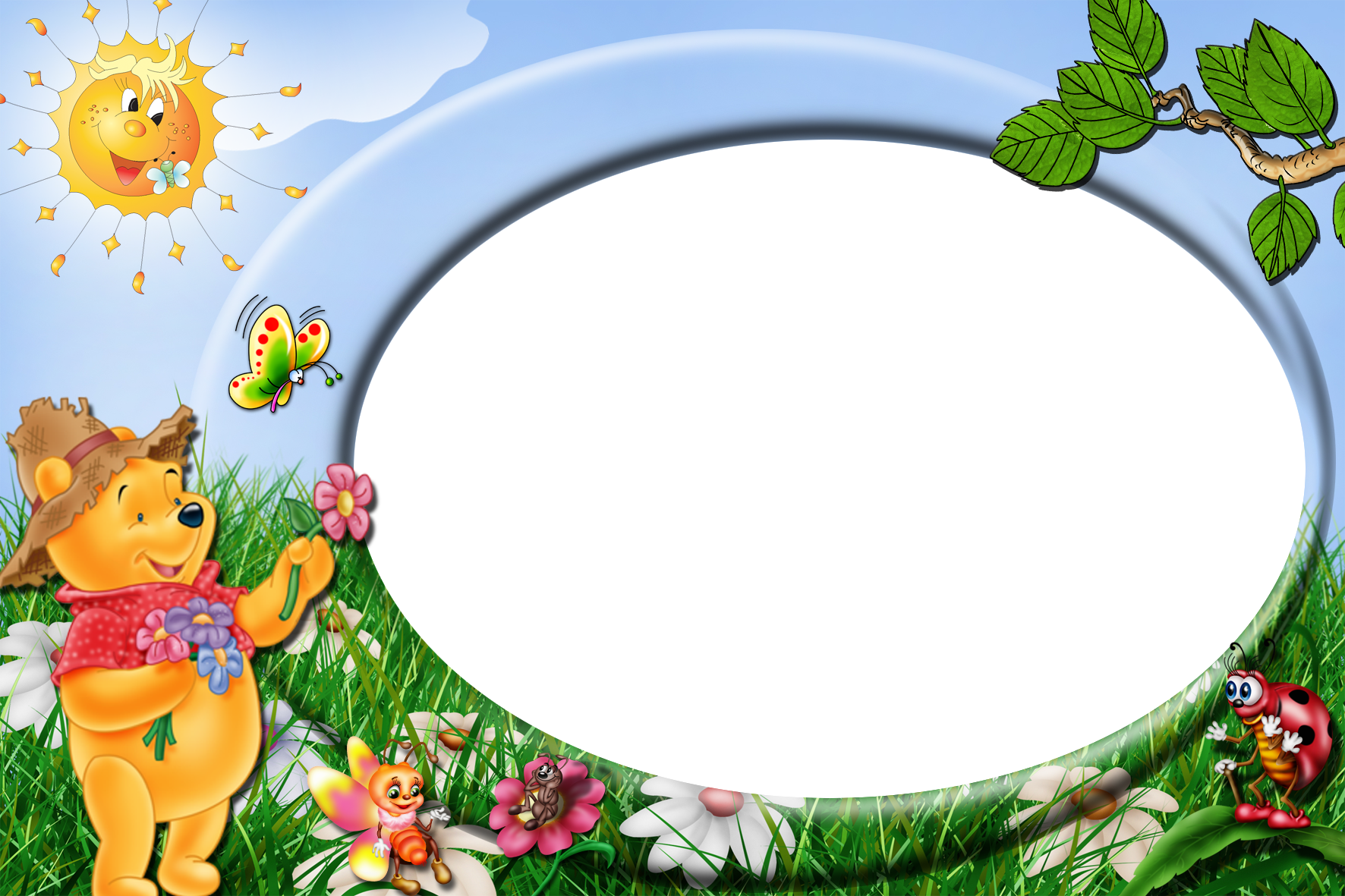 BẮN TÊN
BẮN TÊN
Nêu đặc điểm của các loài hoa 
thụ phấn nhờ côn trùng. Cho ví dụ.
BẮN TÊN
Nêu đặc điểm của các loài hoa thụ phấn nhờ gió. Cho ví dụ.
BẮN TÊN
Cây lúa được mọc lên từ đâu?
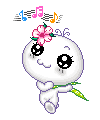 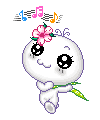 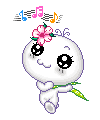 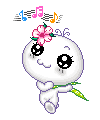 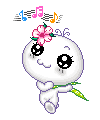 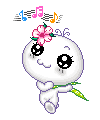 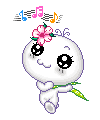 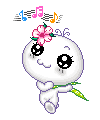 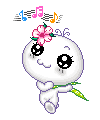 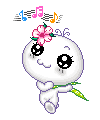 Thứ sáu ngày 28 tháng 03 năm 2025
Khoa học:
CÂY CON MỌC LÊN TỪ HẠT
Thứ sáu ngày 28 tháng 03 năm 2025
Khoa học:
Cây con mọc lên từ hạt
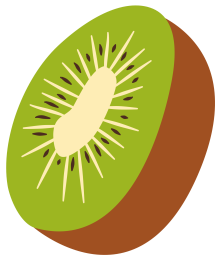 1. Cấu tạo của hạt:
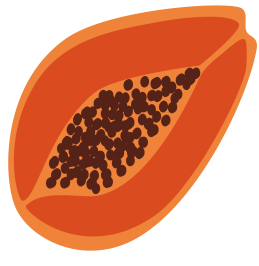 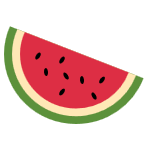 Thứ sáu ngày 28 tháng 03 năm 2025
Khoa học:
Cây con mọc lên từ hạt
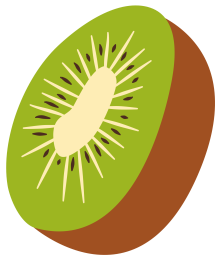 Hãy suy nghĩ và nêu những gì em biết về cấu tạo của hạt.
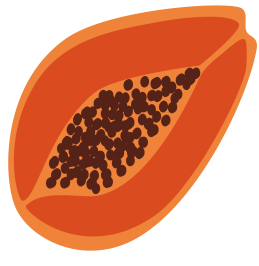 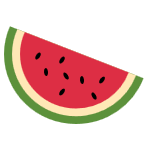 Thứ sáu ngày 28 tháng 03 năm 2025
Khoa học:
Cây con mọc lên từ hạt
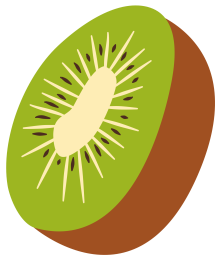 Nêu những thắc mắc của em về 
cấu tạo của hạt.
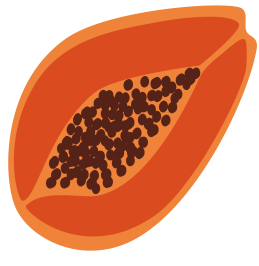 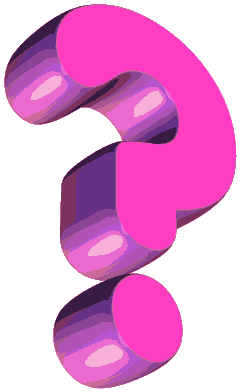 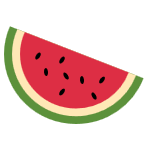 Thứ sáu ngày 28 tháng 03 năm 2024
Khoa học:
Cây con mọc lên từ hạt
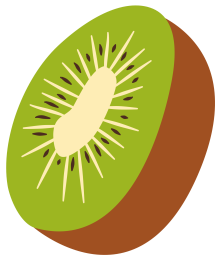 Chúng ta có thể làm gì để giải đáp các thắc mắc trên?
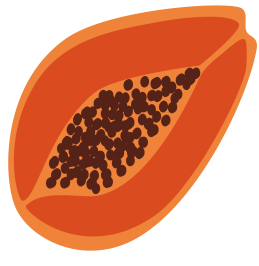 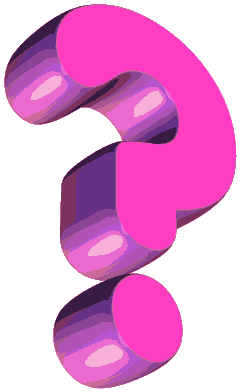 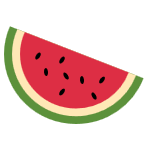 Thứ sáu ngày 28 tháng 03 năm 2025
Khoa học:
Cây con mọc lên từ hạt
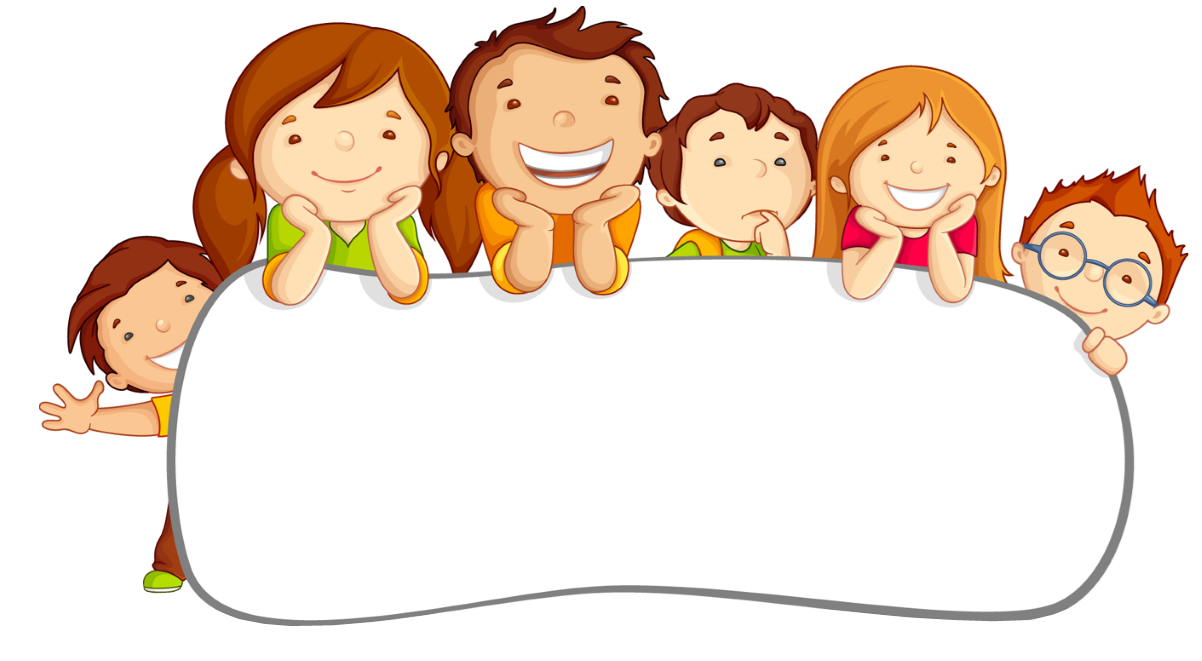 Thực nghiệm
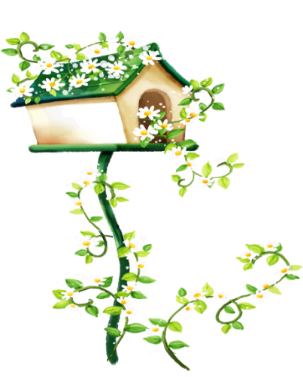 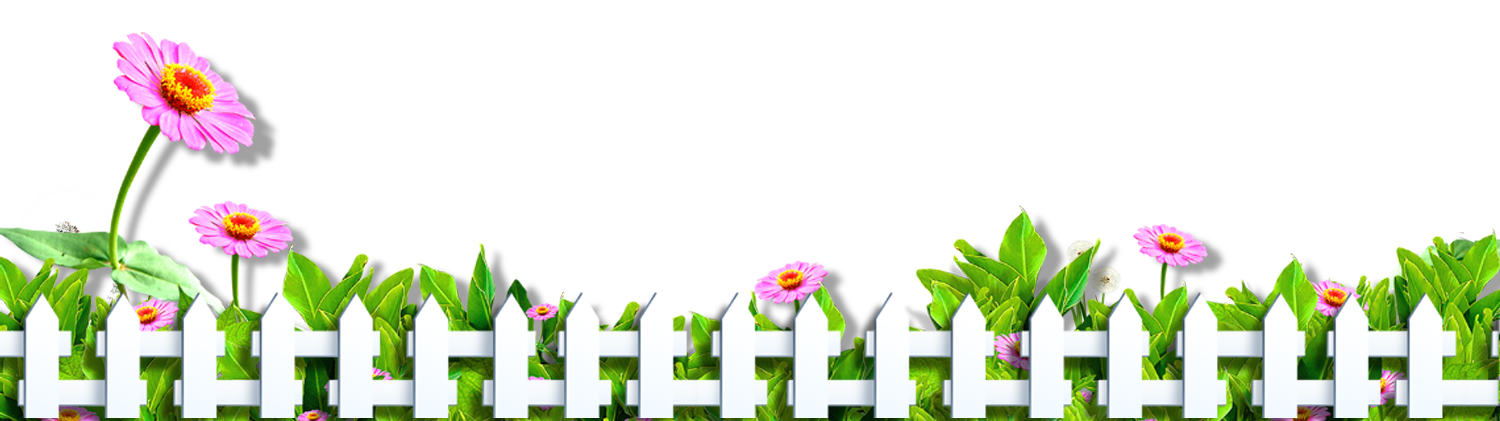 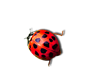 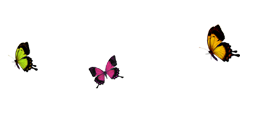 Thứ sáu ngày 28 tháng 03 năm 2025
Khoa học:
Cây con mọc lên từ hạt
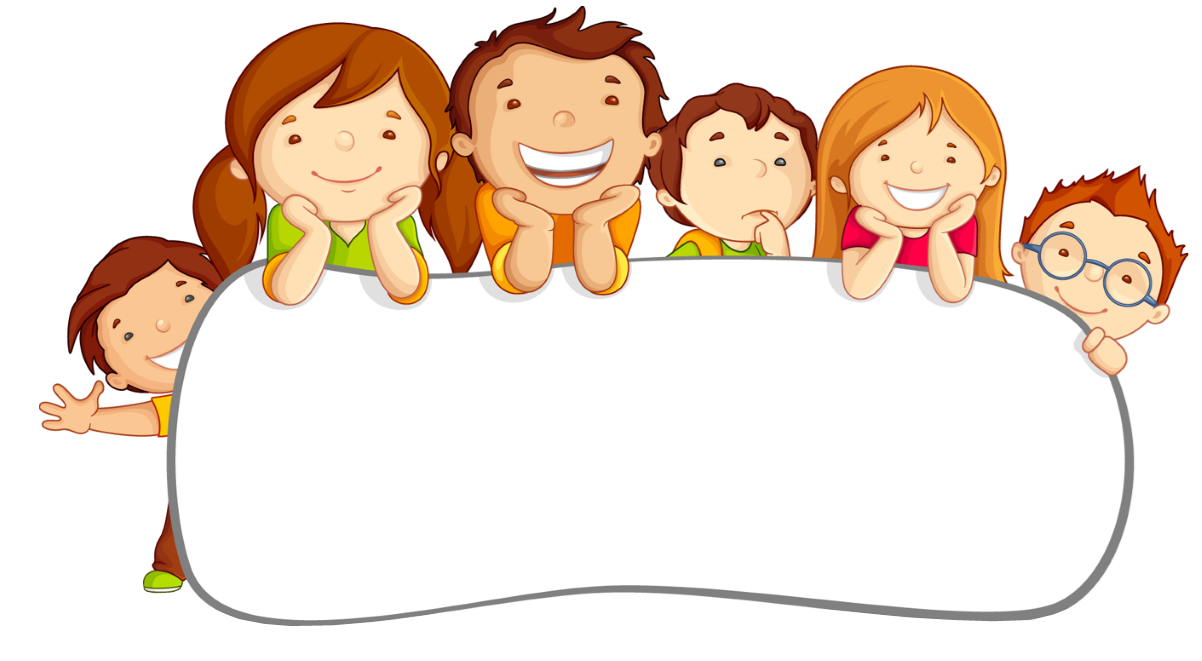 Báo cáo kết quả
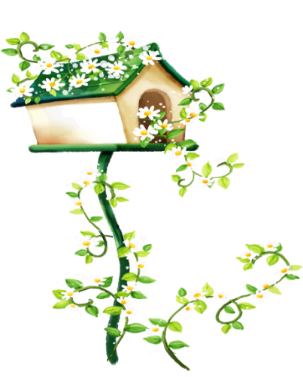 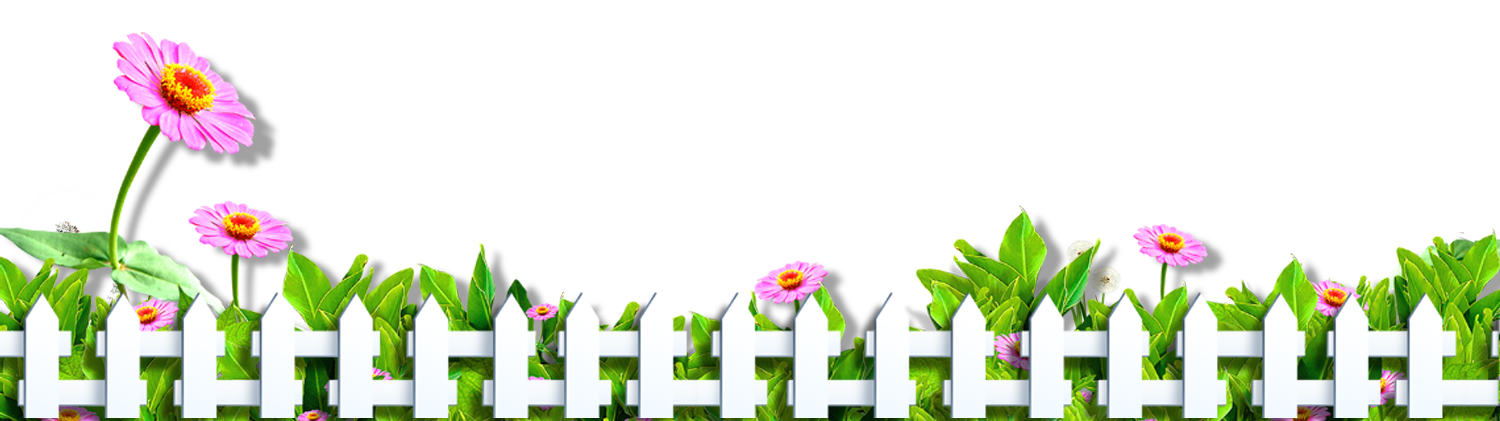 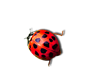 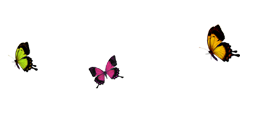 Phôi
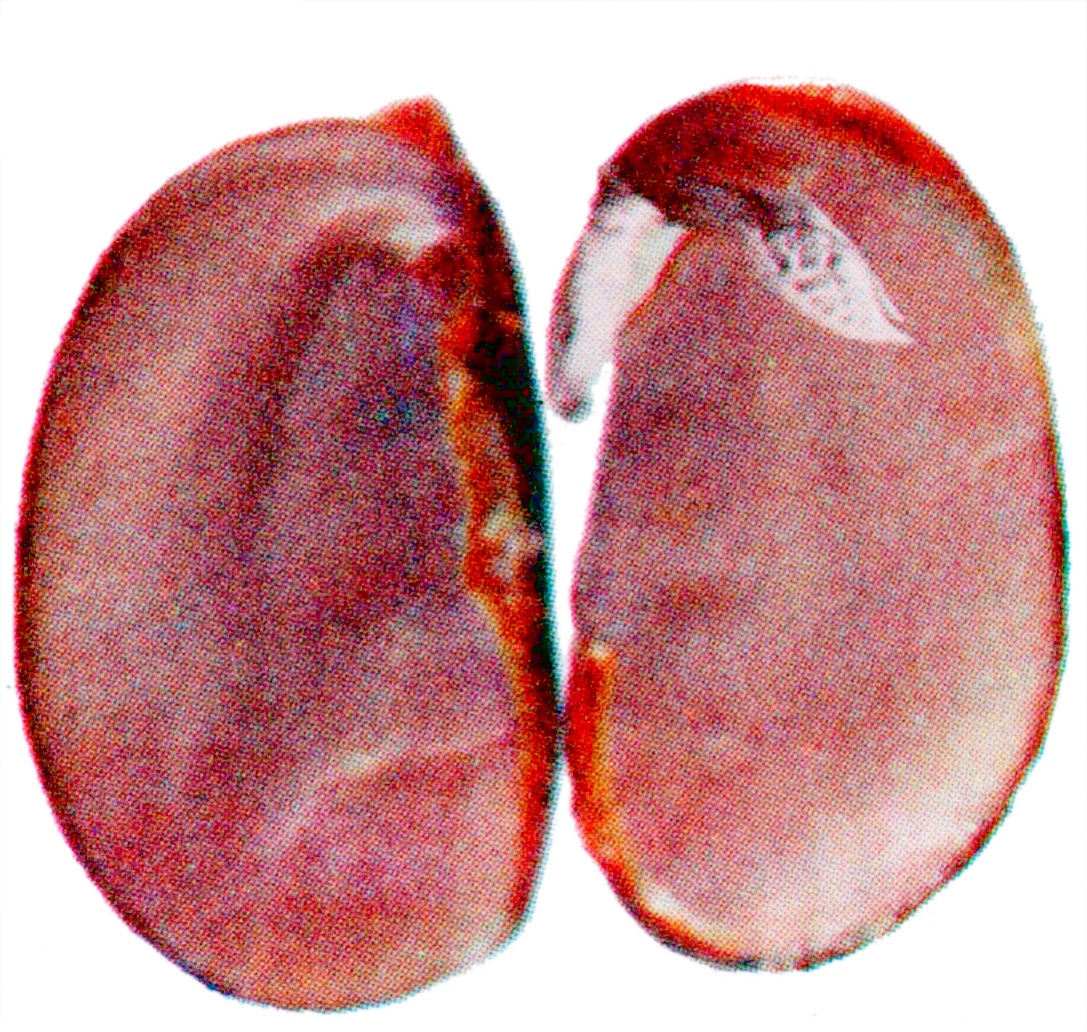 Chất dinh dưỡng
Vỏ
Thứ sáu ngày 28 tháng 03 năm 2025
Khoa học:
Cây con mọc lên từ hạt
Phôi
Vỏ
Chất dinh dưỡng
Thứ sáu ngày 28 tháng 03 năm 2025
Khoa học:
Cây con mọc lên từ hạt
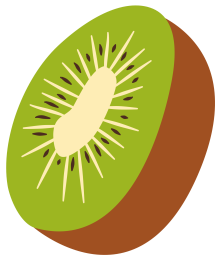 1. Cấu tạo của hạt:
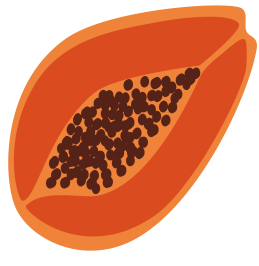 Hạt gồm: vỏ, phôi và chất dinh dưỡng dự trữ.
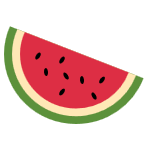 Thứ sáu ngày 28 tháng 03 năm 2025
Khoa học:
Cây con mọc lên từ hạt
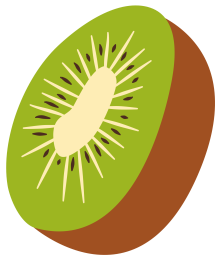 2. Điều kiện nảy mầm của hạt:
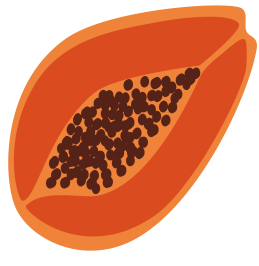 Các nhóm giới thiệu sản phẩm gieo hạt theo yêu cầu
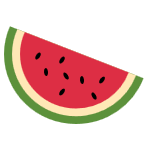 Thứ sáu ngày 28 tháng 03 năm 2025
Khoa học:
Cây con mọc lên từ hạt
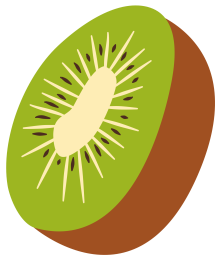 2. Điều kiện nảy mầm của hạt:
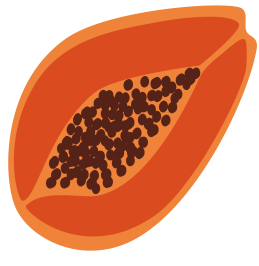 Điều kiện để hạt nảy mầm là có độ ẩm và nhiệt độ thích hợp (không quá nóng, không quá lạnh).
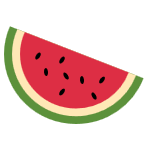 Thứ sáu ngày 28 tháng 03 năm 2025
Khoa học:
Cây con mọc lên từ hạt
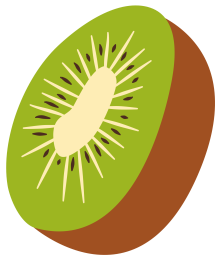 2. Điều kiện nảy mầm của hạt:
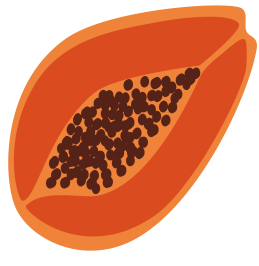 Giới thiệu sản phẩm gieo hạt
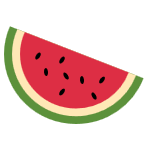 Thứ sáu ngày 28 tháng 03 năm 2025
Khoa học:
Cây con mọc lên từ hạt
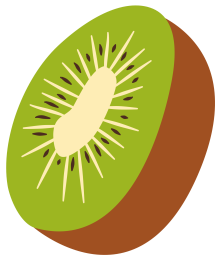 3. Quá trình phát triển thành cây của hạt:
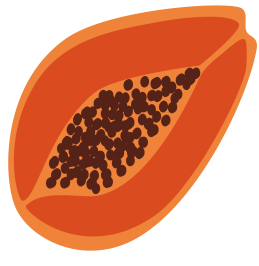 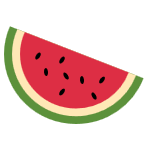 Nối thông tin trong khung chữ dưới đây với hình thích hợp:
3
4
2
6
5
d) Hai lá mầm teo dần rồi rụng xuống. Cây con bắt đầu đâm chồi, rễ mọc nhiều hơn.
a) Xung quanh rễ mầm mọc ra nhiều rễ con.
b) Hạt phình lên vì hút nước. Vỏ hạt nứt để rễ mầm nhú ra cắm xuống đất.
c) Hai  lá mầm xoè ra. Chồi mầm lớn dần và sinh ra các lá mới.
e) Sau vài ngày,  rễ mầm mọc nhiều hơn nữa, thân mầm lớn lên, dài ra và chui lên khỏi mặt đất.
Quá trình phát triển thành cây của hạt:
Hạt phình lên, vỏ nứt ra, rễ mầm nhú ra cắm xuống đất.
Xung quanh rễ mầm mọc ra nhiều rễ con.
Sau vài ngày, rễ mầm mọc nhiều hơn, thân mầm lớn lên, dài ra và chui lên khỏi mặt đất.
Hai lá mầm xòe ra, chồi mầm lớn dần sinh ra các lá mới.
Hai lá mầm teo dần rồi rụng xuống, cây con bắt đầu đâm chồi, rễ mọc nhiều hơn.
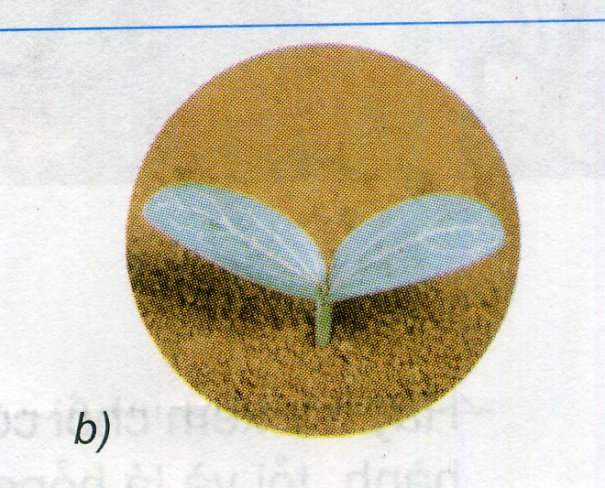 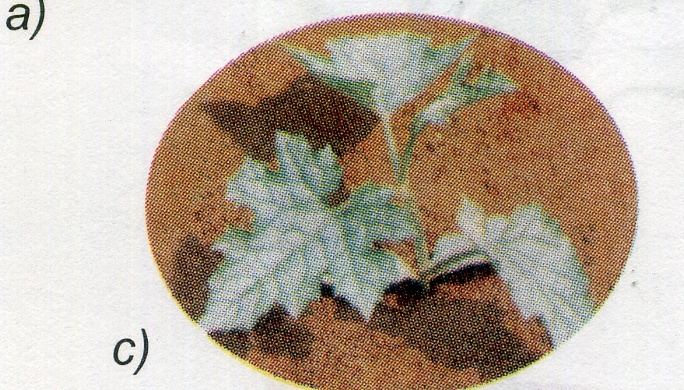 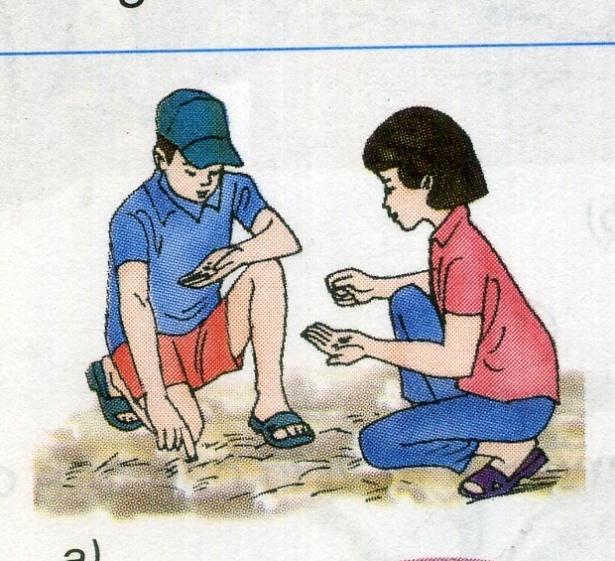 c)
a)
b)
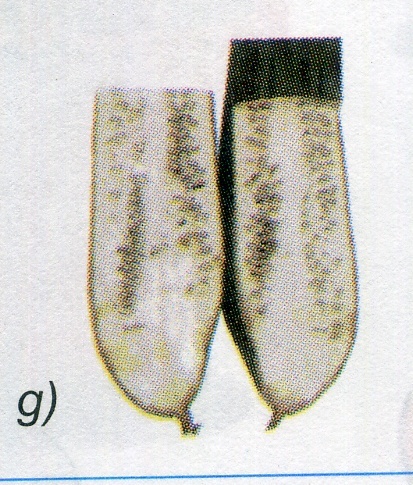 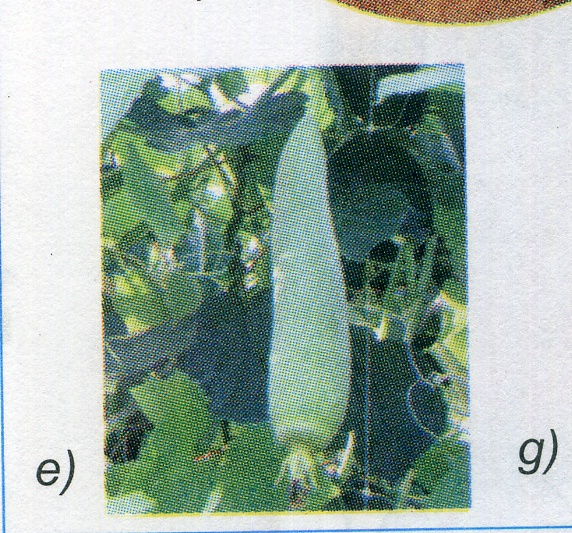 e)
g)
Hãy chỉ vào từng hình và nói về sự phát triển của hạt mướp từ khi được gieo xuống đất cho đến khi mọc thành cây, ra hoa, kết quả,…
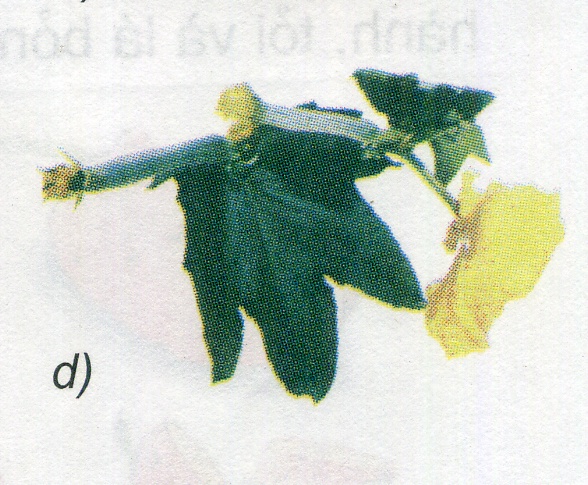 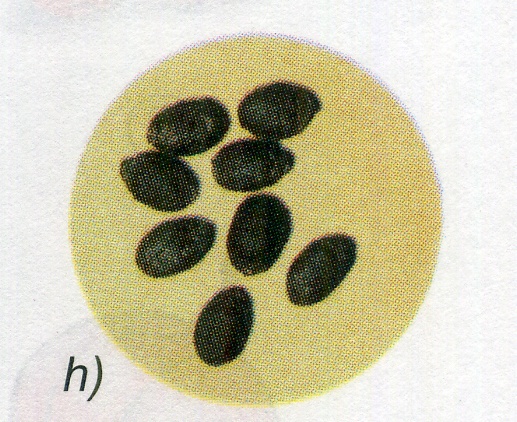 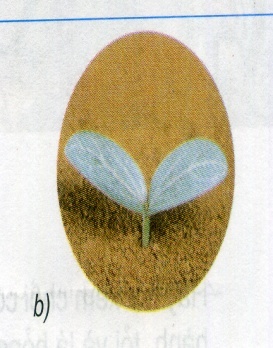 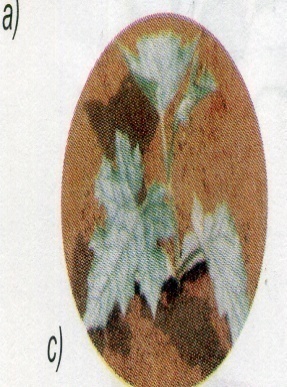 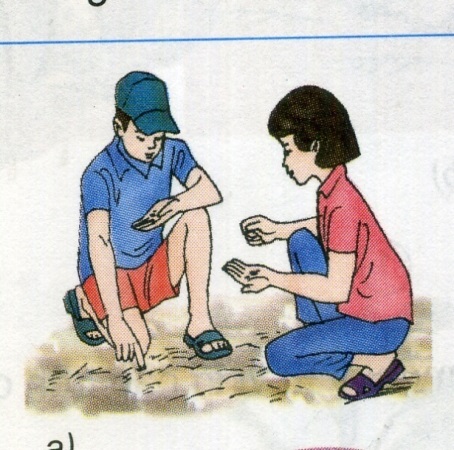 a)
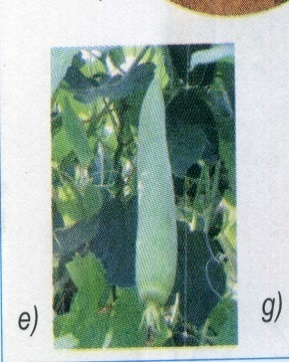 Hạt nảy mầm chui lên khỏi mặt đất
Hạt được gieo xuống đất
Hai lá mầm xoè ra, cây sinh thêm lá mới.
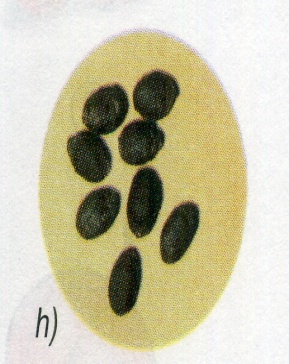 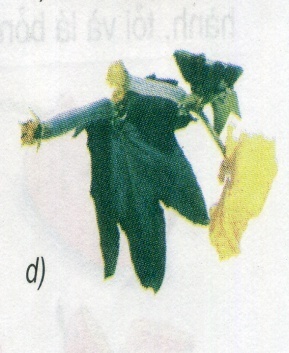 Cho nhiều hạt giống mới
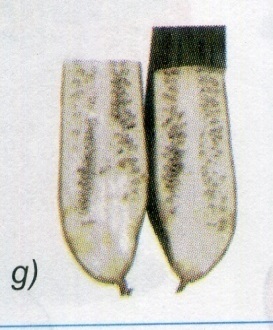 Cây mướp ra hoa và kết quả
Quả mướp già khô có thể lấy hạt
Quả mướp lớn dần
Thứ sáu ngày 28 tháng 03 năm 2025
Khoa học:
Cây con mọc lên từ hạt
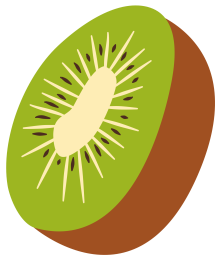 3. Quá trình phát triển thành cây của hạt:
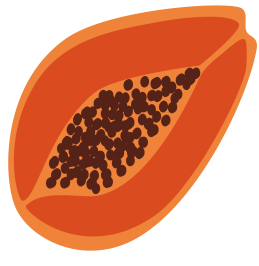 Hạt nảy mầm
Hạt
Gieo hạt
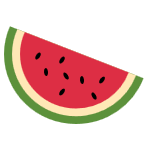 Kết quả
Cây
Ra hoa
BÀI HỌC
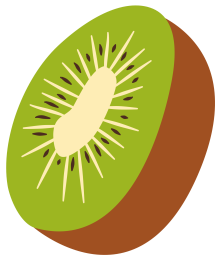 Hạt gồm vỏ, phôi và chất dinh dưỡng dự trữ.
Điều kiện để hạt nảy mầm là có độ ẩm và nhiệt độ thích hợp (không quá nóng, không quá lạnh).
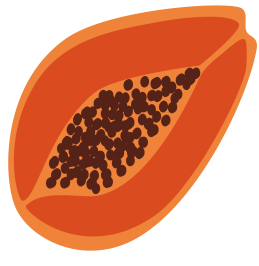 Quá trình phát triển thành cây của hạt: Hạt phình lên vì hút nước, vỏ hạt nứt, rễ mầm nhú ra và mọc nhiều rễ con. Sau vài ngày, thân mầm lớn lên, chui khỏi mặt đất. Hai lá mầm xòe ra, chồi lớn dần sinh ra lá mới, lá mầm teo rụng xuống. Cây non đâm chồi, rễ mọc nhiều hơn.
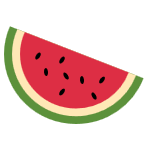 Thứ sáu ngày 28 tháng 03 năm 2025
Khoa học:
Cây con mọc lên từ hạt
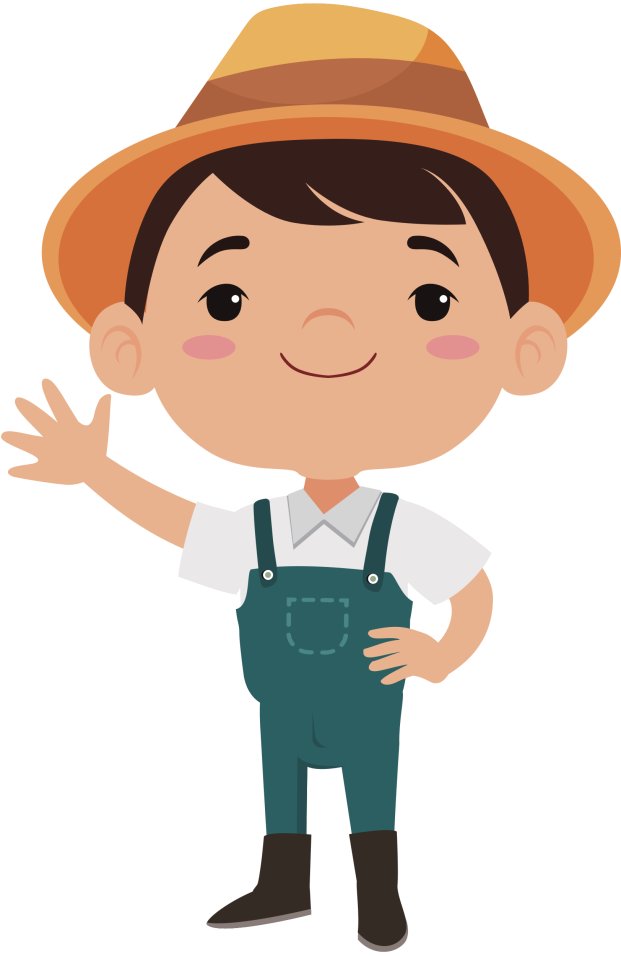 Trò chơi
Tiếp sức
Thứ sáu ngày 28 tháng 03 năm 2025
Khoa học:
Cây con mọc lên từ hạt
Lớp được chia làm 2 đội. 
Mỗi đội có 3 bạn tham gia trò chơi. 
Các thành viên trong mỗi đội lần lượt viết lên bảng đáp án cho câu hỏi. Mỗi lượt 1 bạn chỉ được viết 1 đáp án.
Mỗi đáp án đúng ghi 1 điểm. 
Đội nào có số điểm cao hơn đội đó giành chiến thắng.
Tiếp sức
Thứ sáu ngày 28 tháng 03 năm 2025
Khoa học:
Cây con mọc lên từ hạt
Nêu các loài cây mọc lên từ hạt mà em biết.
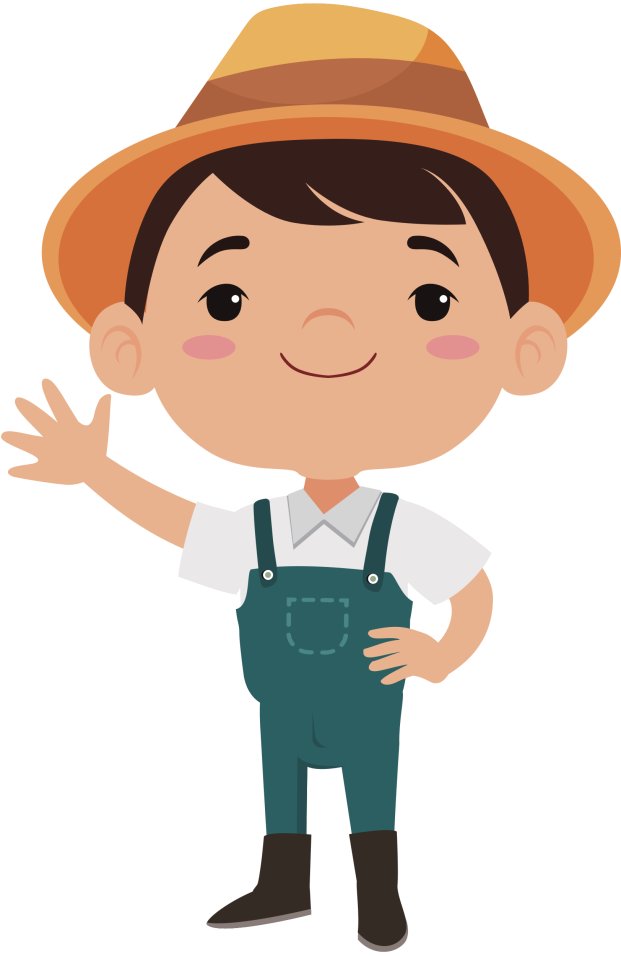 Trò chơi
Tiếp sức
Thứ sáu ngày 28 tháng 03 năm 2025
Khoa học:
Cây con mọc lên từ hạt
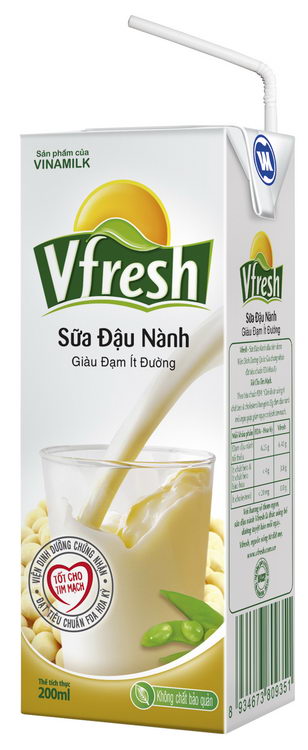 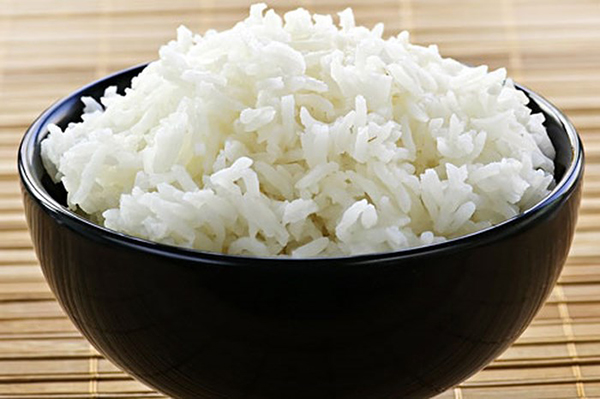 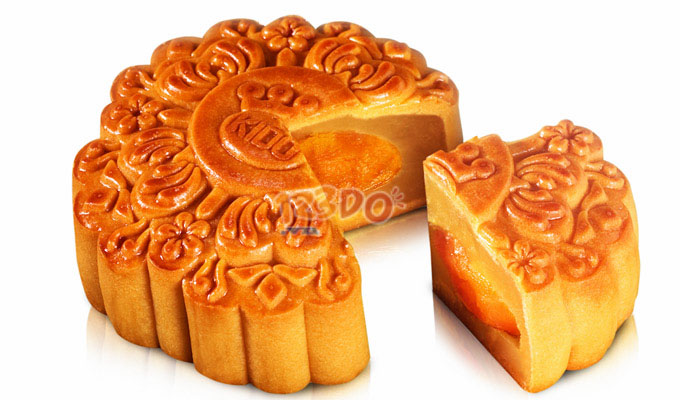 Hạt dùng để làm thực phẩm
Thứ sáu ngày 28 tháng 03 năm 2025
Khoa học:
Cây con mọc lên từ hạt
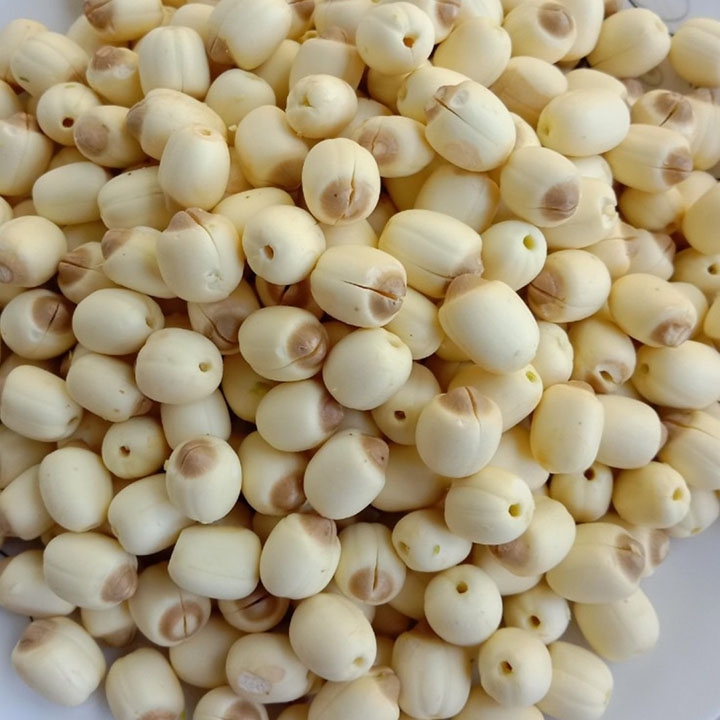 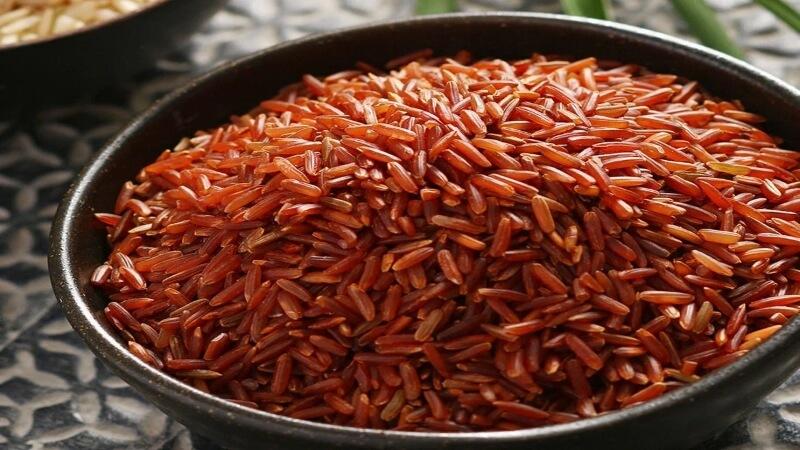 Hạt để trị bệnh
Thứ sáu ngày 28 tháng 03 năm 2025
Khoa học:
Cây con mọc lên từ hạt
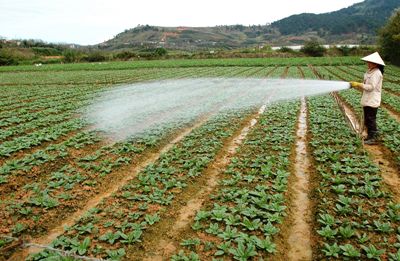 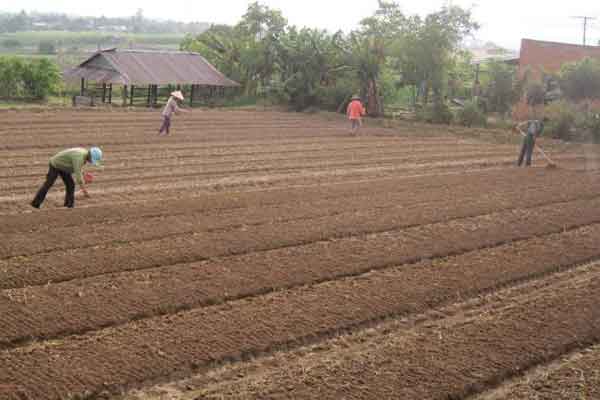 Hạt dùng để gieo trồng
Thứ sáu ngày 28 tháng 03 năm 2025
Khoa học:
Cây con mọc lên từ hạt
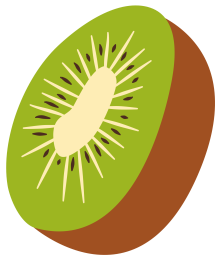 Cần làm gì để bảo vệ cây xanh?
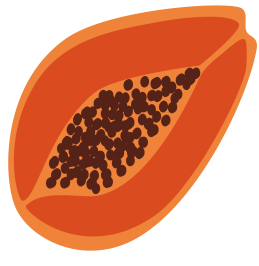 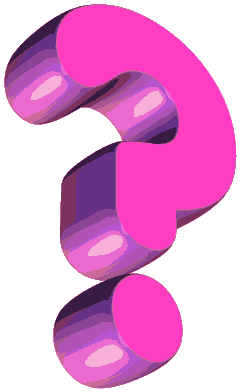 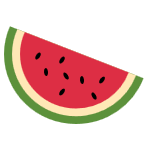 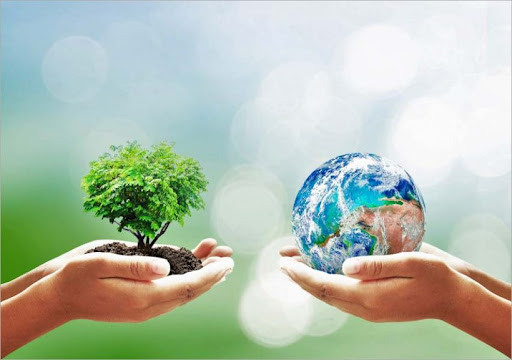 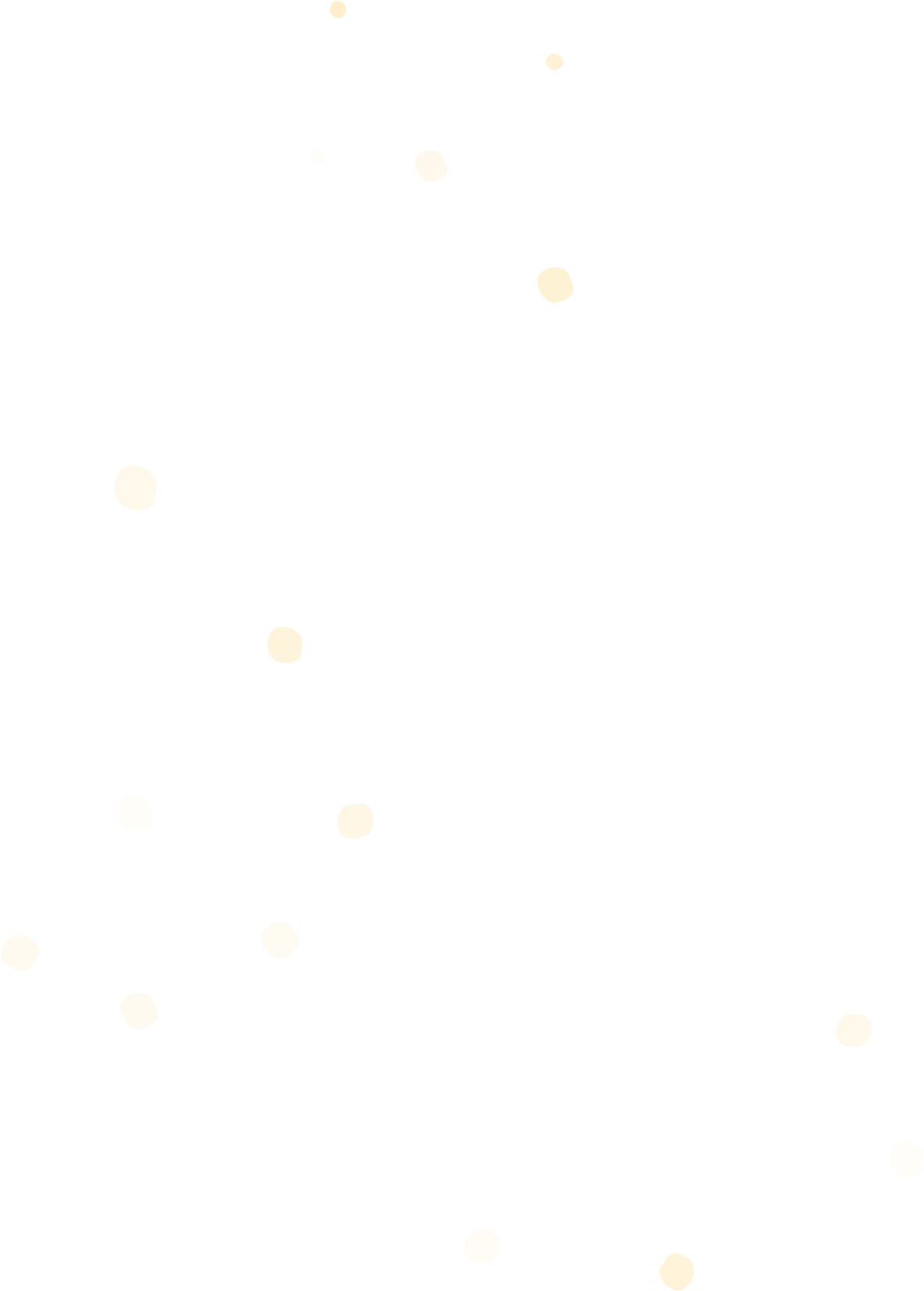 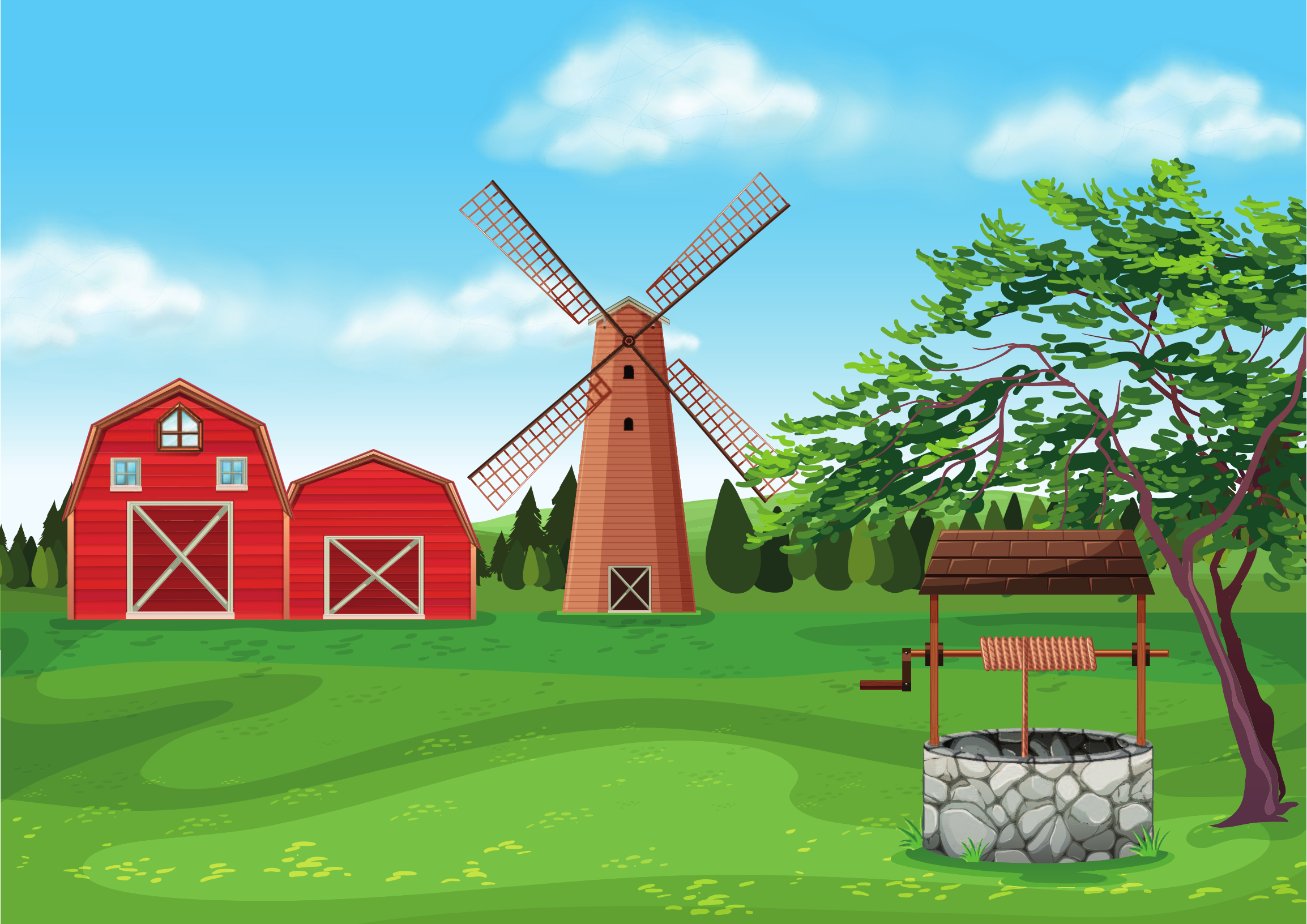 CẢM ƠN QUÝ THẦY CÔ VÀ CÁC EM
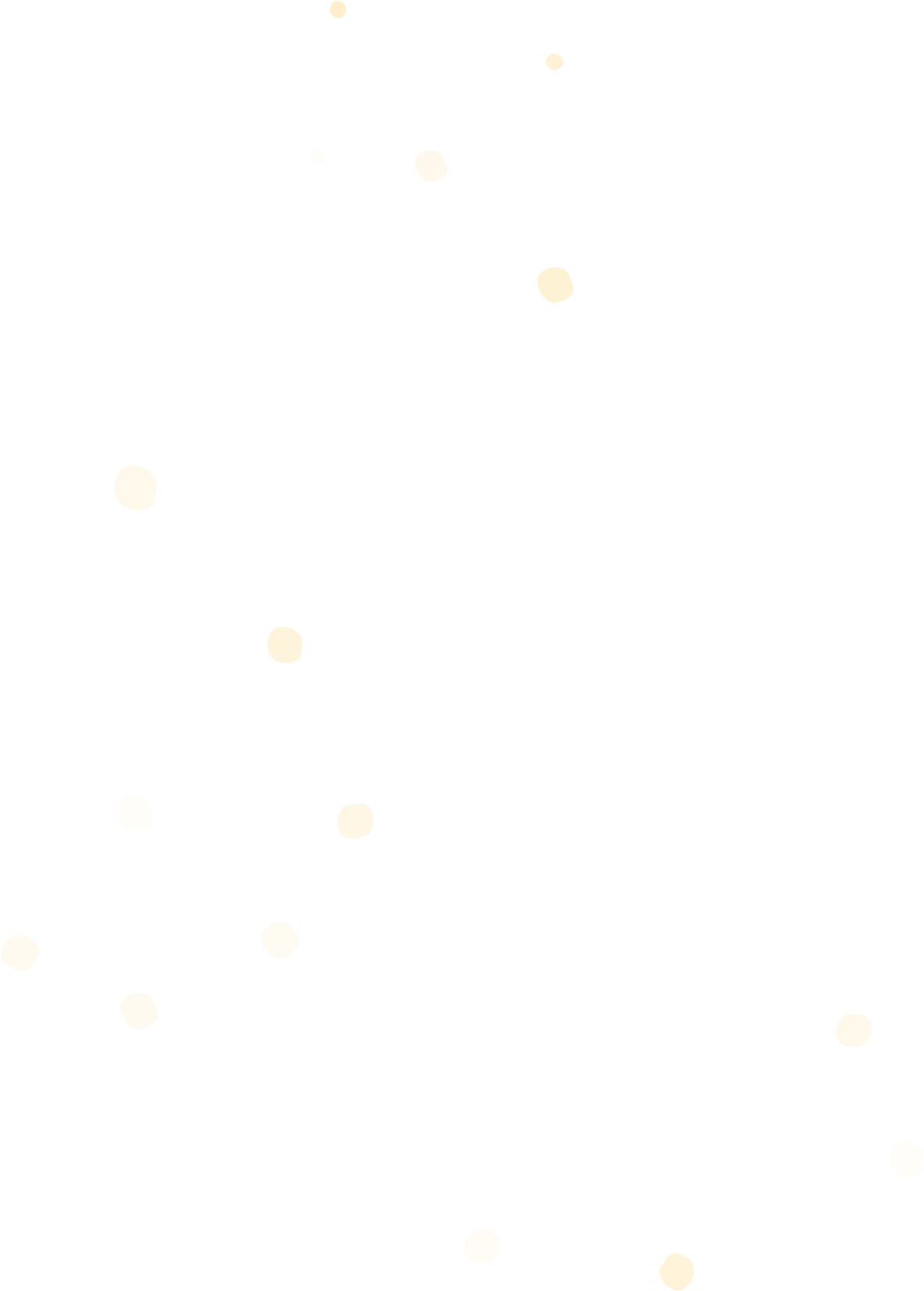 ĐÃ THEO DÕI BÀI HỌC!
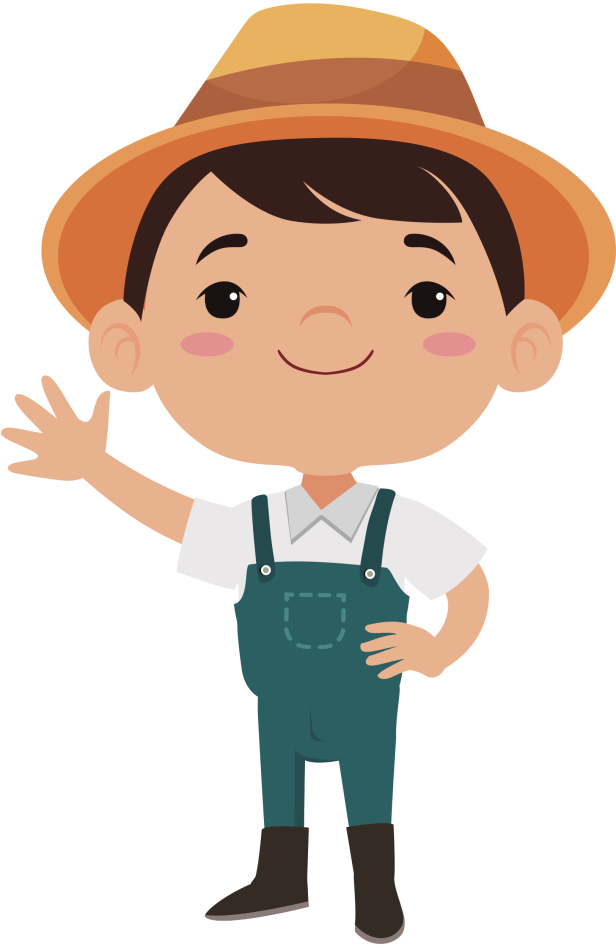 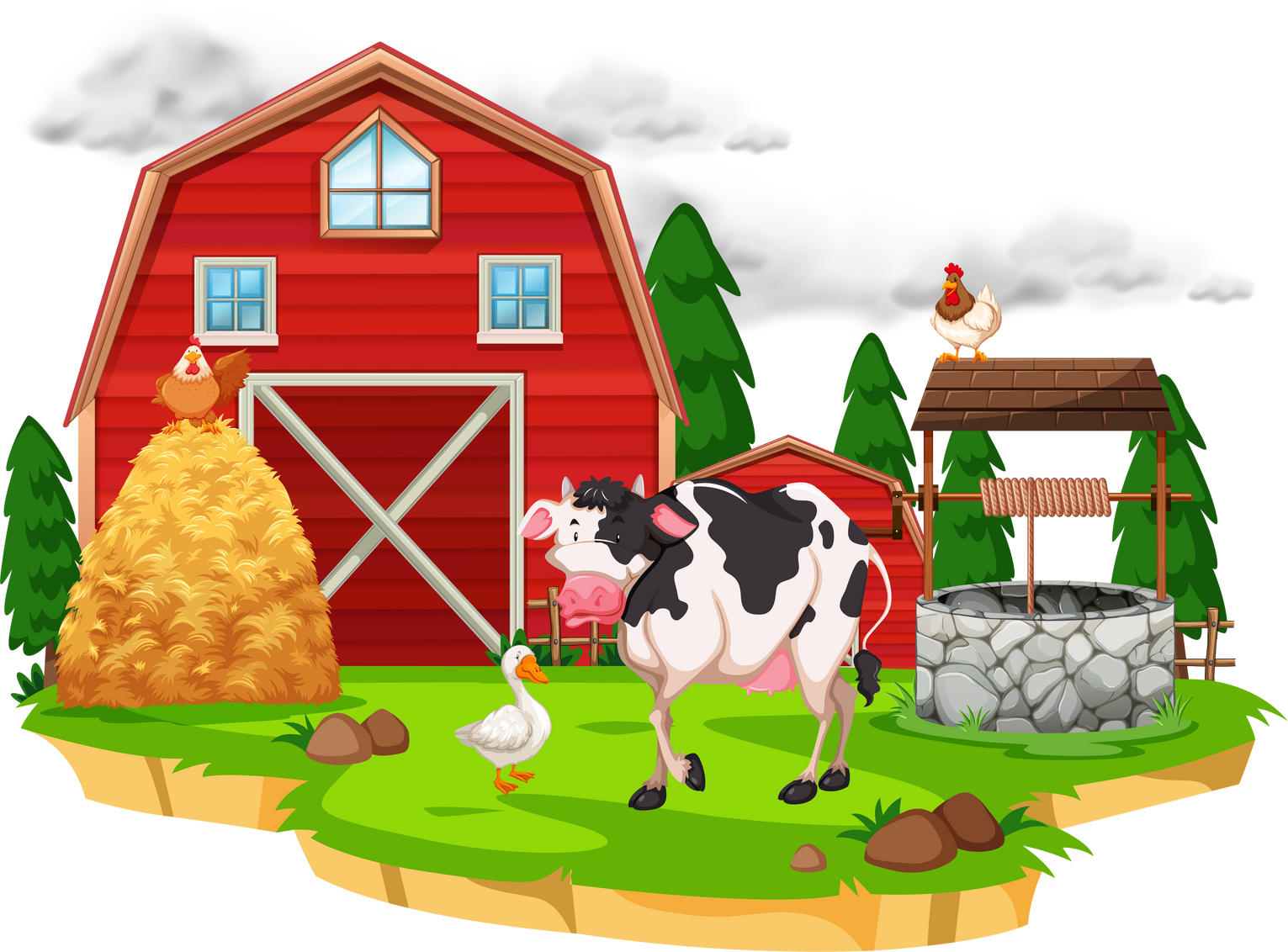 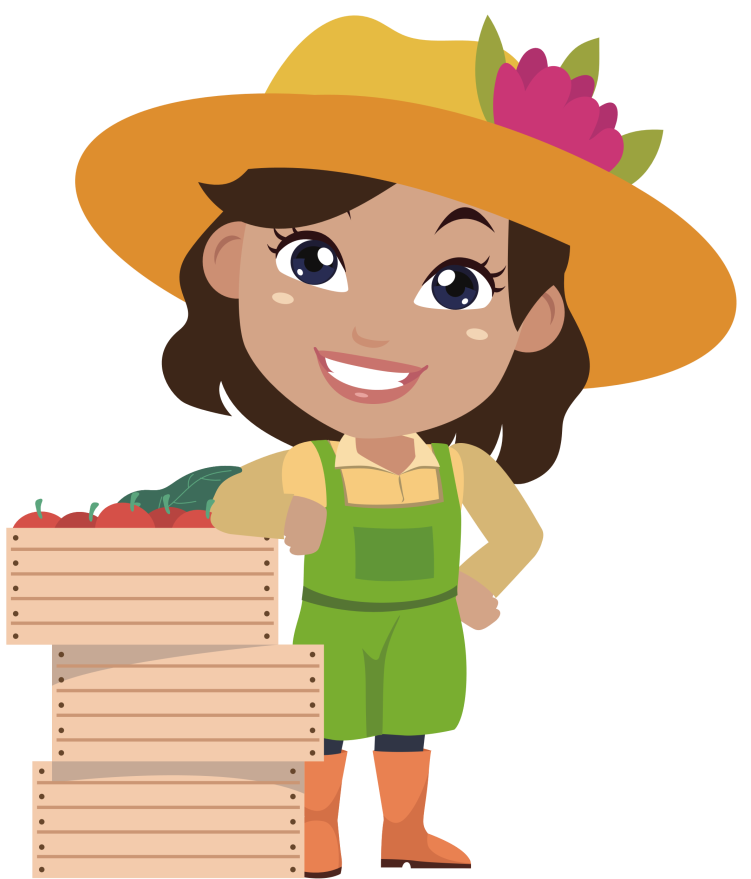 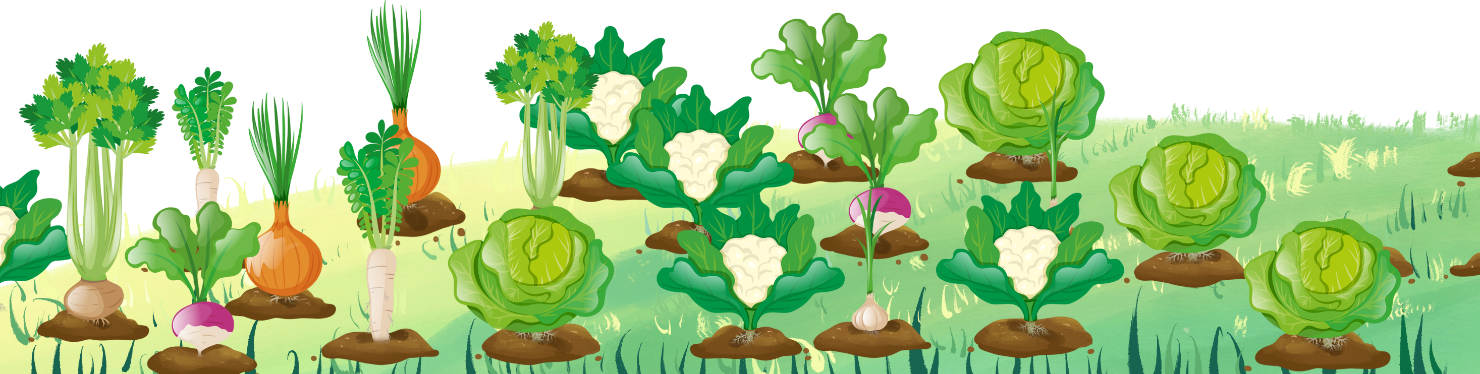 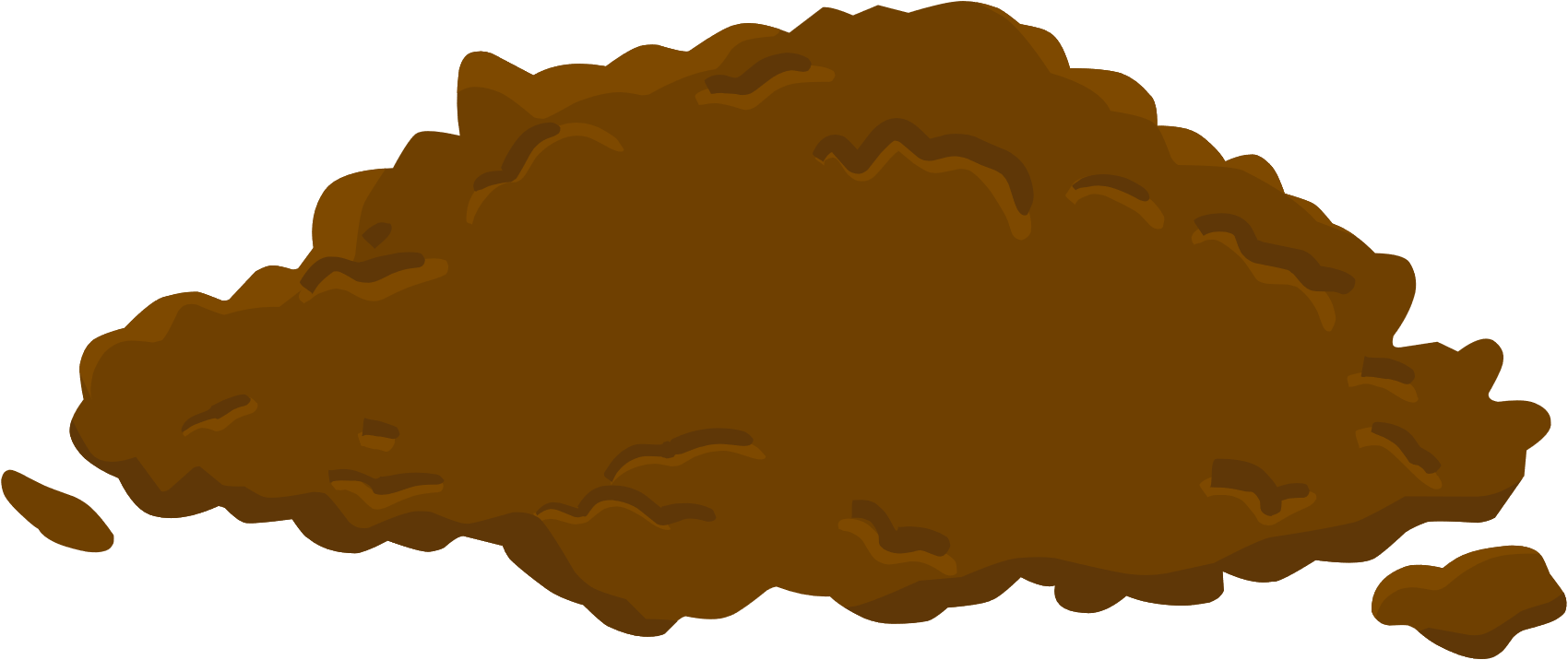 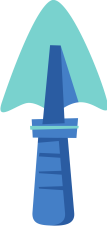 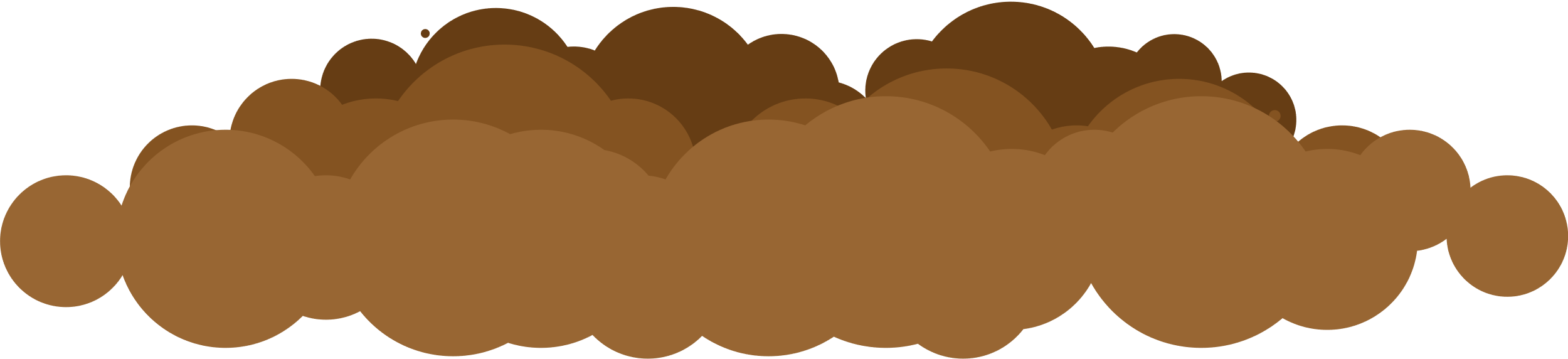 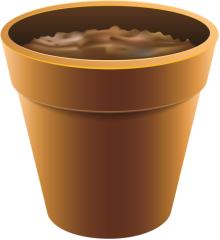 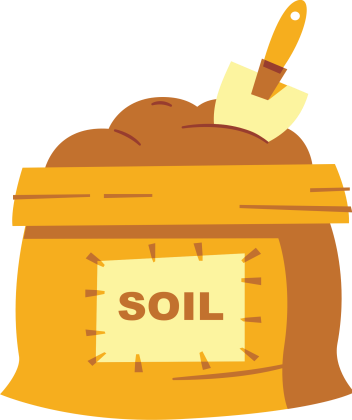